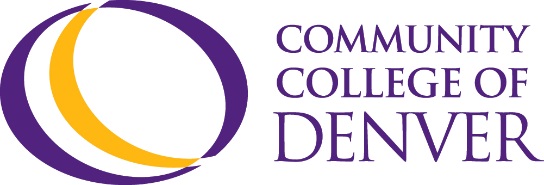 Community College of Denver
Teresa adams| Mathematics department
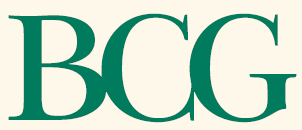 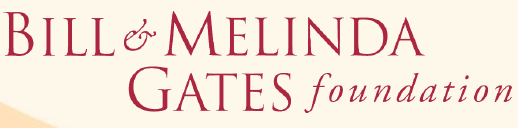 Emerging insights about Dev Ed reforms at CCD
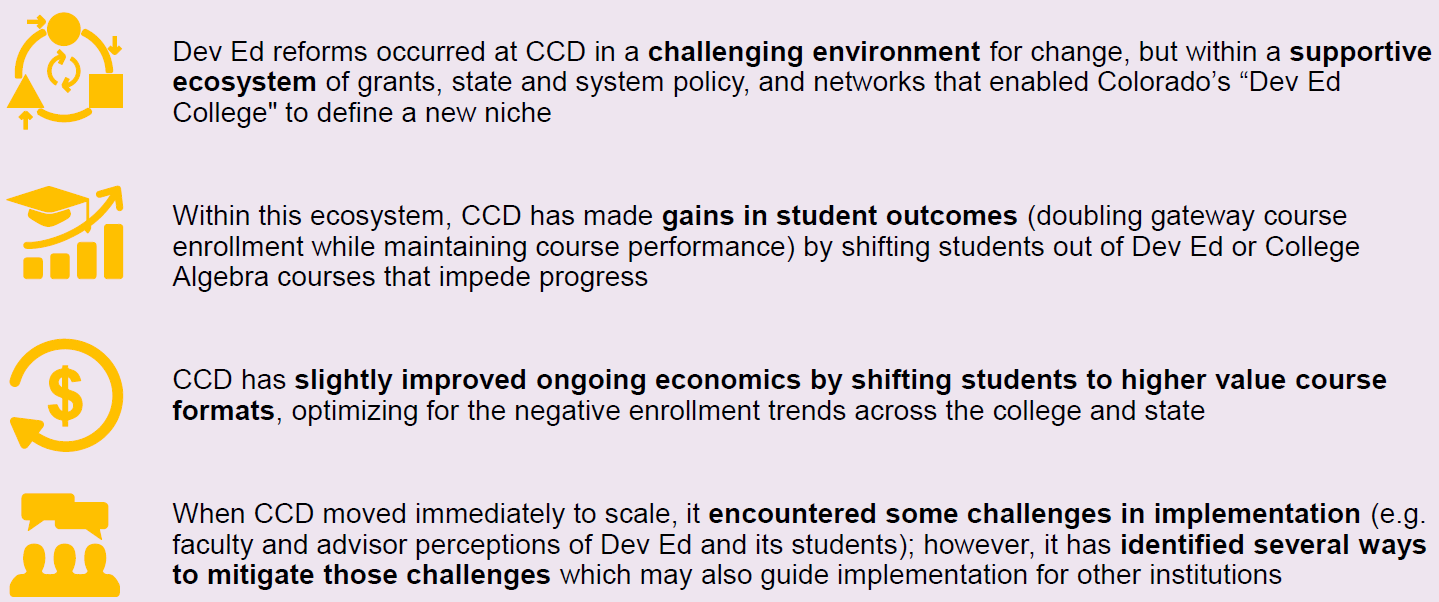 Internal and external motivations drove adoption of new Dev Ed instructional model
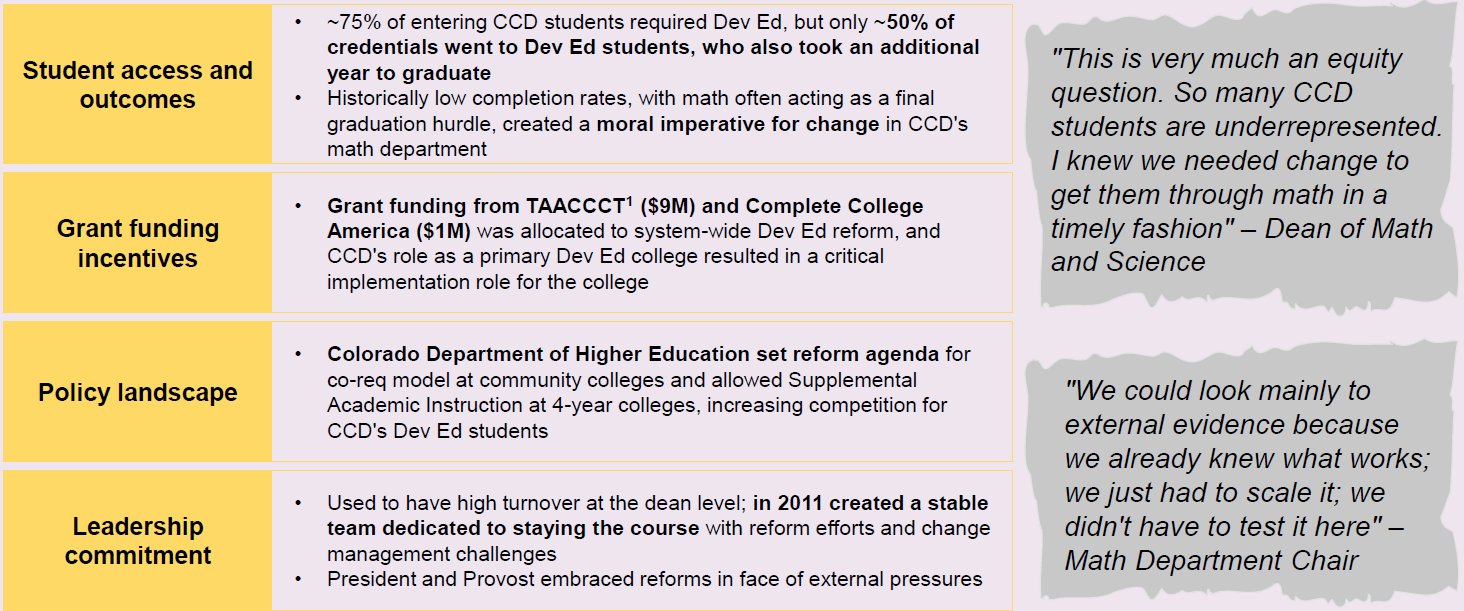 CCD exists in an ecosystem generally supportive of Dev Ed reforms, with some factors partially offsetting
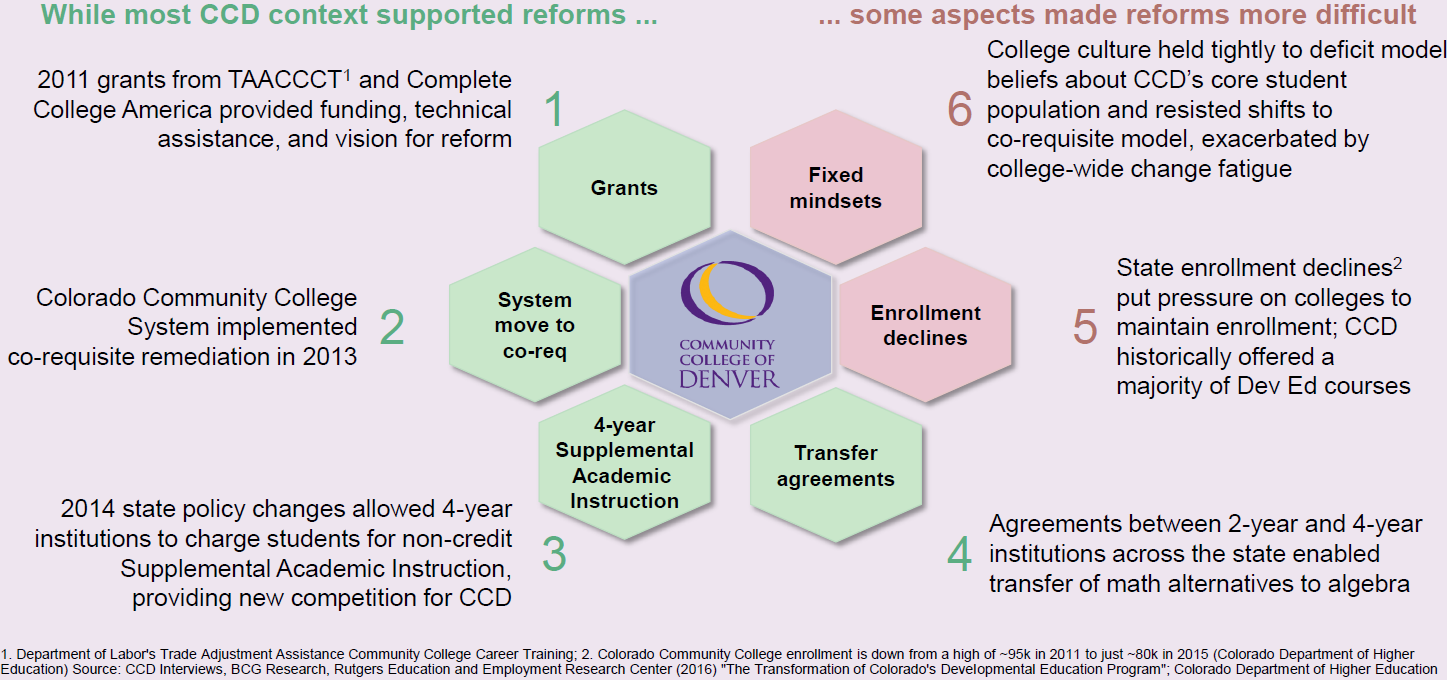 Dev Ed reforms at CCD reflect significant compression while moving to pathways
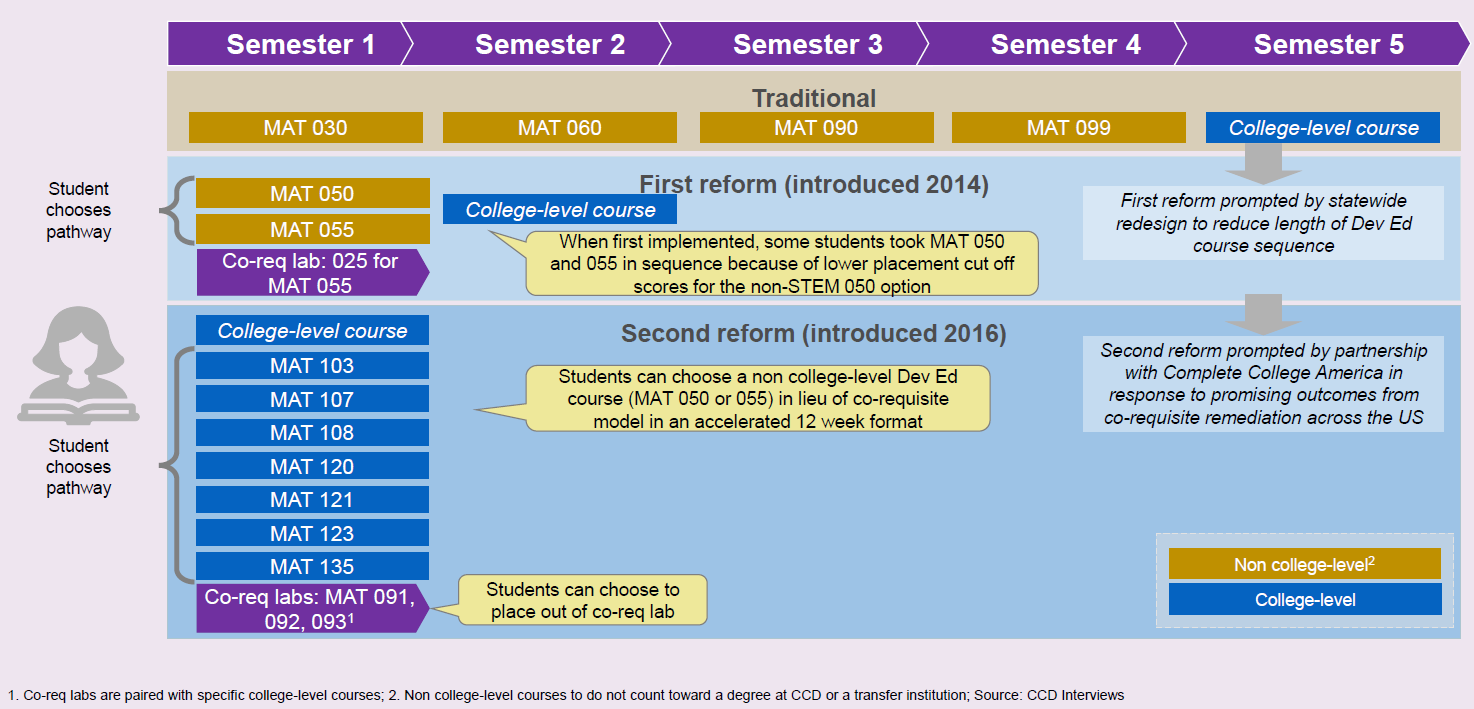 Co-req remediation increases completion and increases efficiency of remediation for students and institutions
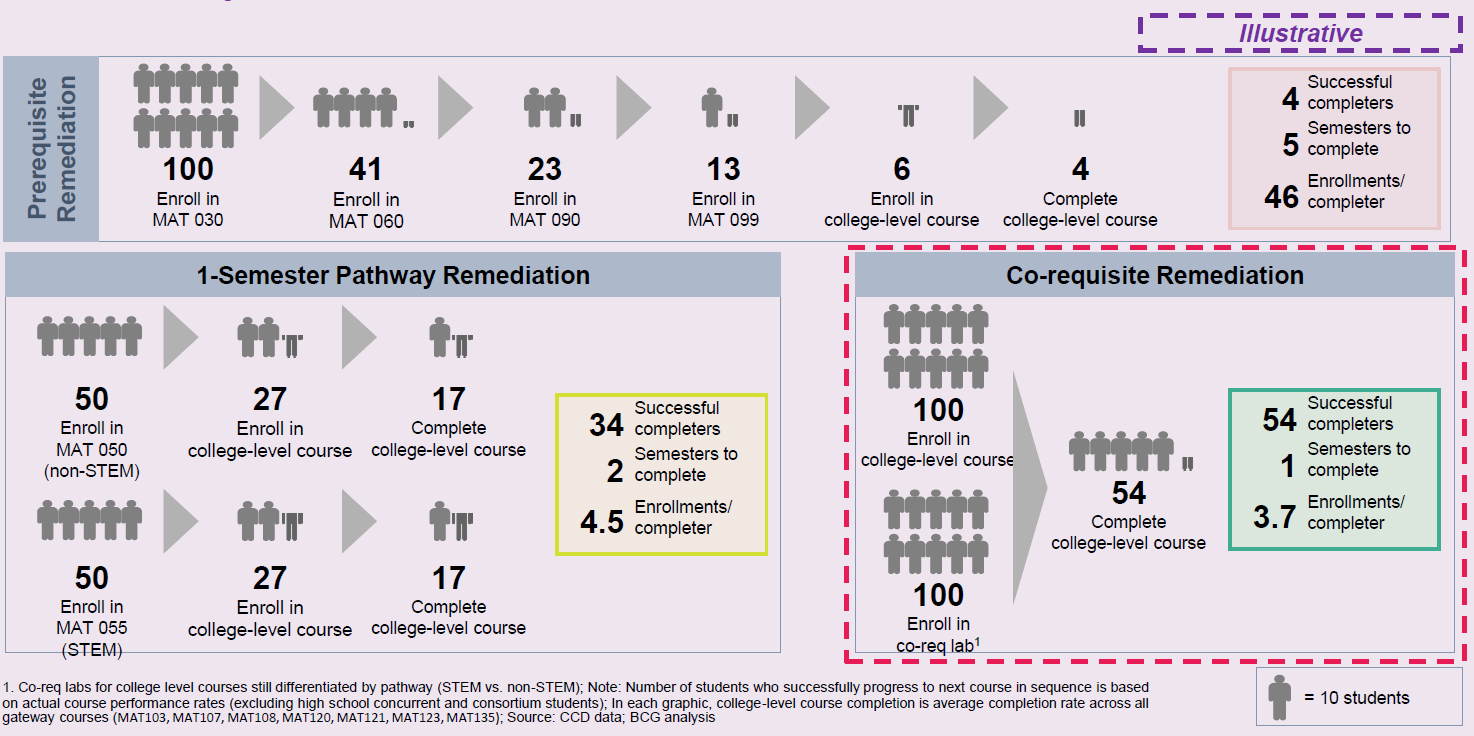 CCD Dev Math reforms have reduced equity gaps across demographic groups since 2011
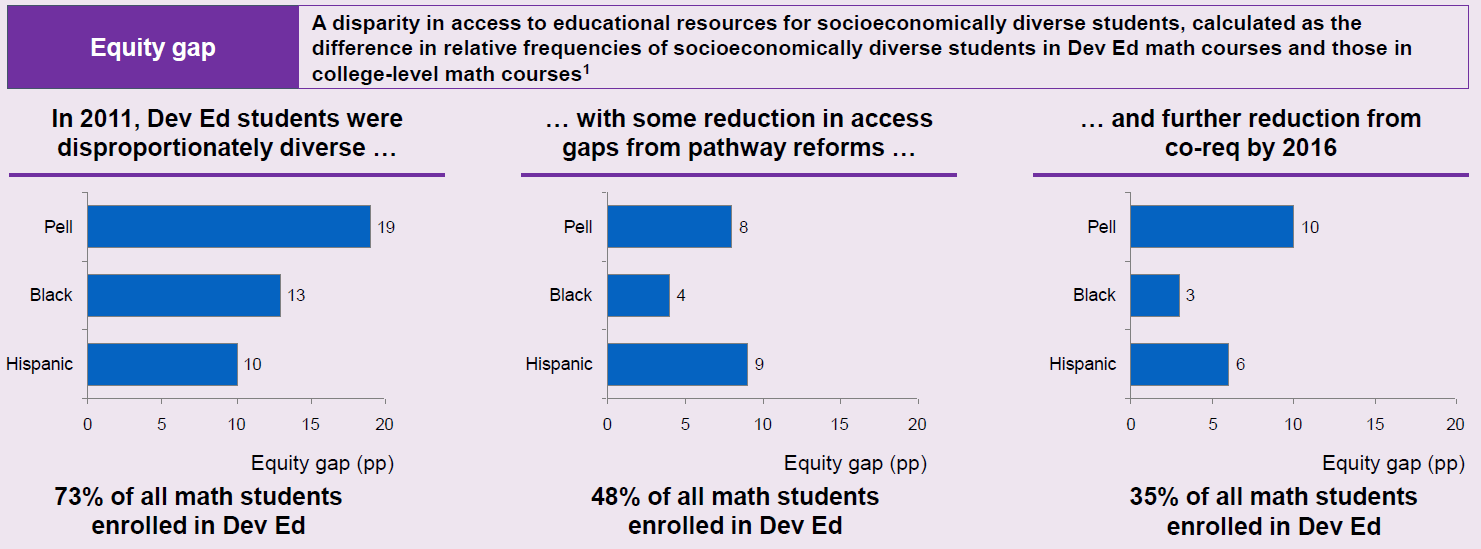 1. For example, in 2011 Pell students made up 79% of Dev Math students but only 60% of college-level math students, resulting in an equity gap of 19pp; an equity gap close to 0 means that the demographics of Dev Ed courses mirror those of college-level courses and therefore there is no inequitable access to education; Source: CCD data; BCG analysis
Reforms have successfully shifted enrollment mix and accelerated credit accumulation for students
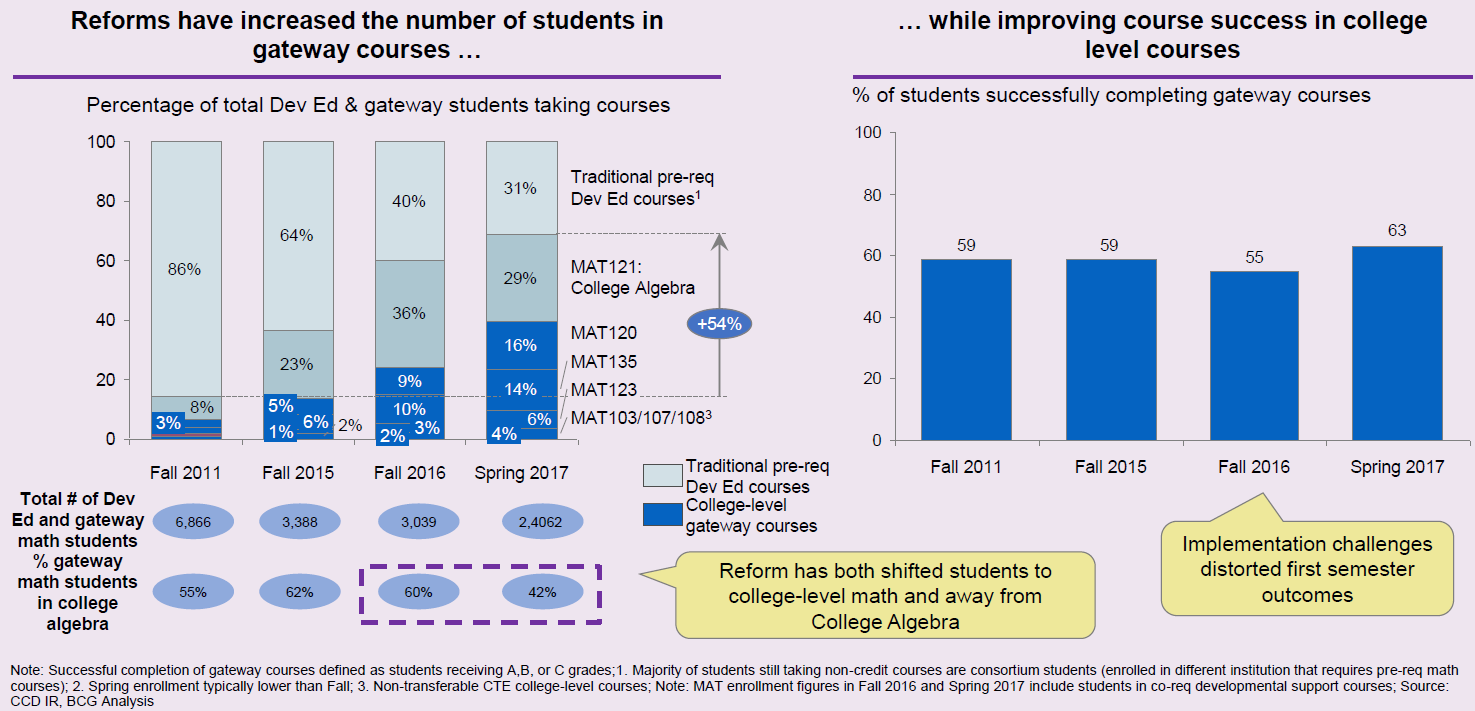 Reforms enabled Dev Ed students to accelerate time to degree with substantial cost savings implications
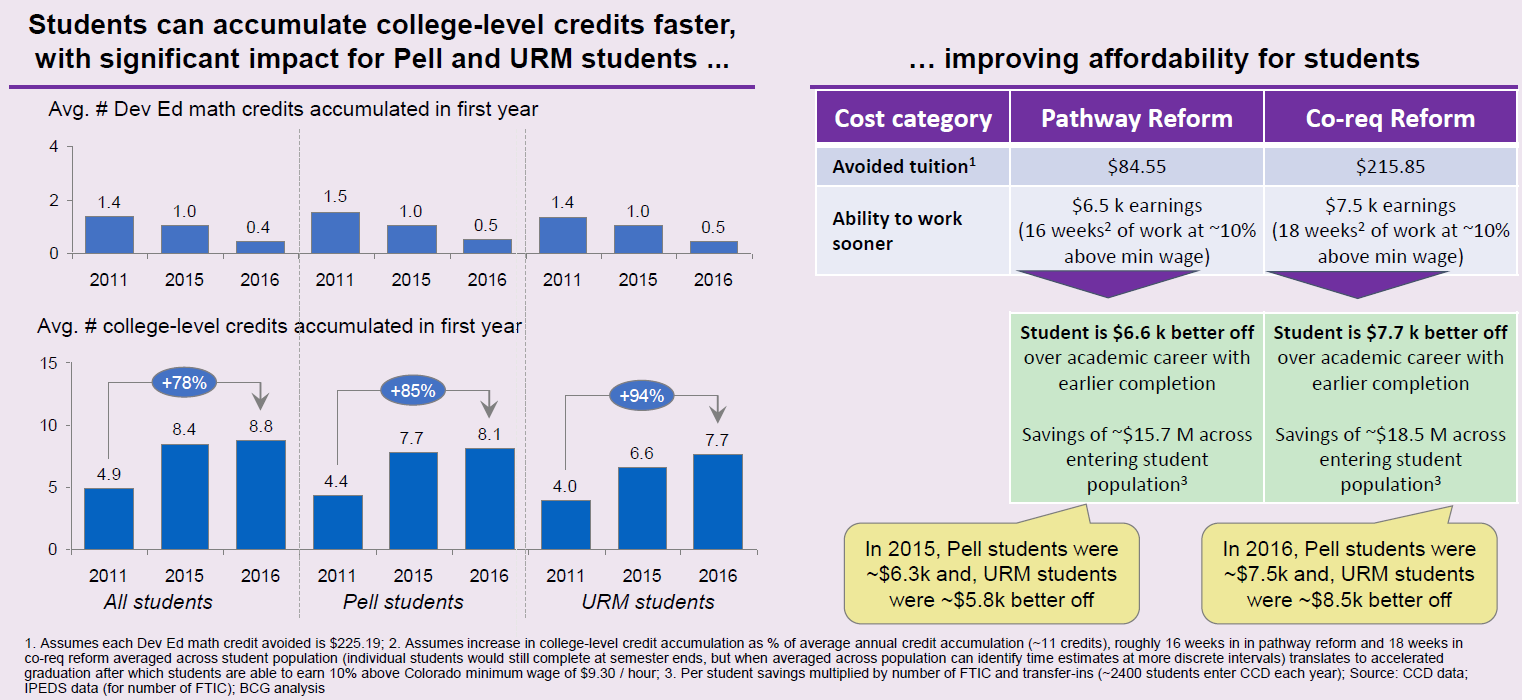 Initial Co-req design
CCD started offering co-req courses in Fall 2015 for College Algebra only.  Students had to place into the course or the student received a “C” in a pre-req Dev Ed math course.
Fall of 2016 CCD went to scale on co-reqs for all college gateway math courses.  CDD stopped requiring students to take placement exams.
MAT 025 Model – our Pre-Algebra co-req course
Meet after MAT class
Linked classes
Study hall
Work on homework
May be taught by the same instructor
Students graded on 50% attendance, 50% some sort of graded assignment – wasn’t specified
Co-req design Spring 2017 and moving forward for college  gateway math courses
Moved to focus on Pre-Algebra (MAT050/055) skills
Online Integrated review from the publisher
Approximately 50% of  the students in the college level course enroll
Linked classes
Meets BEFORE MAT  course
Typically taught by same instructor
Reteach most difficult Pre-Algebra skills 
Just in Time Remediation through activates, Mini lectures and Supplemental Review of Developmental Math Topics
Vocabulary is emphasized 
Students graded on 25% attendance, 25% online integrated review, 50% worksheets/handouts
When reforms were first announced, “faculty told me, 'I don't want to do co-req remediation, but I'll try it out of respect for you.' Now faculty are saying, 'Those lab students are the leaders in my lectures; instead of keeping us behind they are leading us forward.'" – Math Department Chair
"As long as we focus on students, we can get faculty buy-in" – Math Department Chair
Students work on online intergraded review:
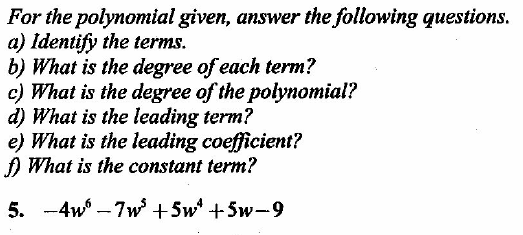 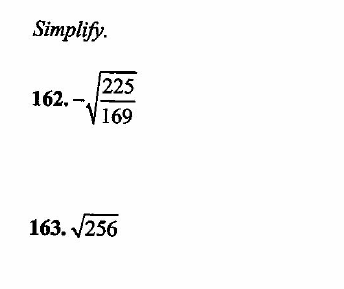 Students work on vocabulary:
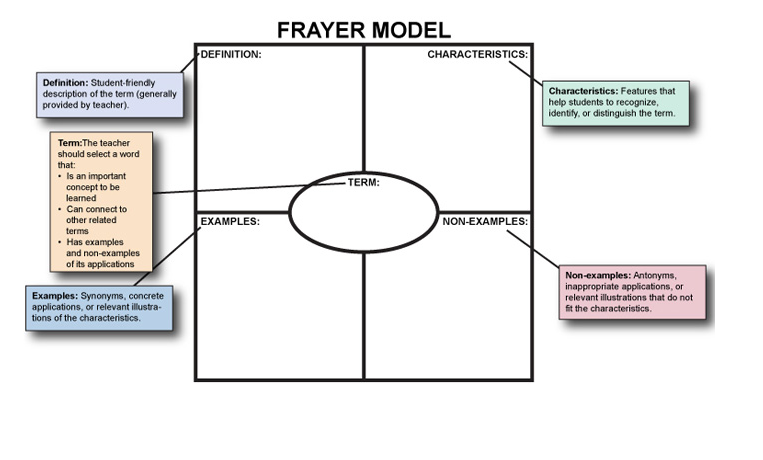 Students work on review guides
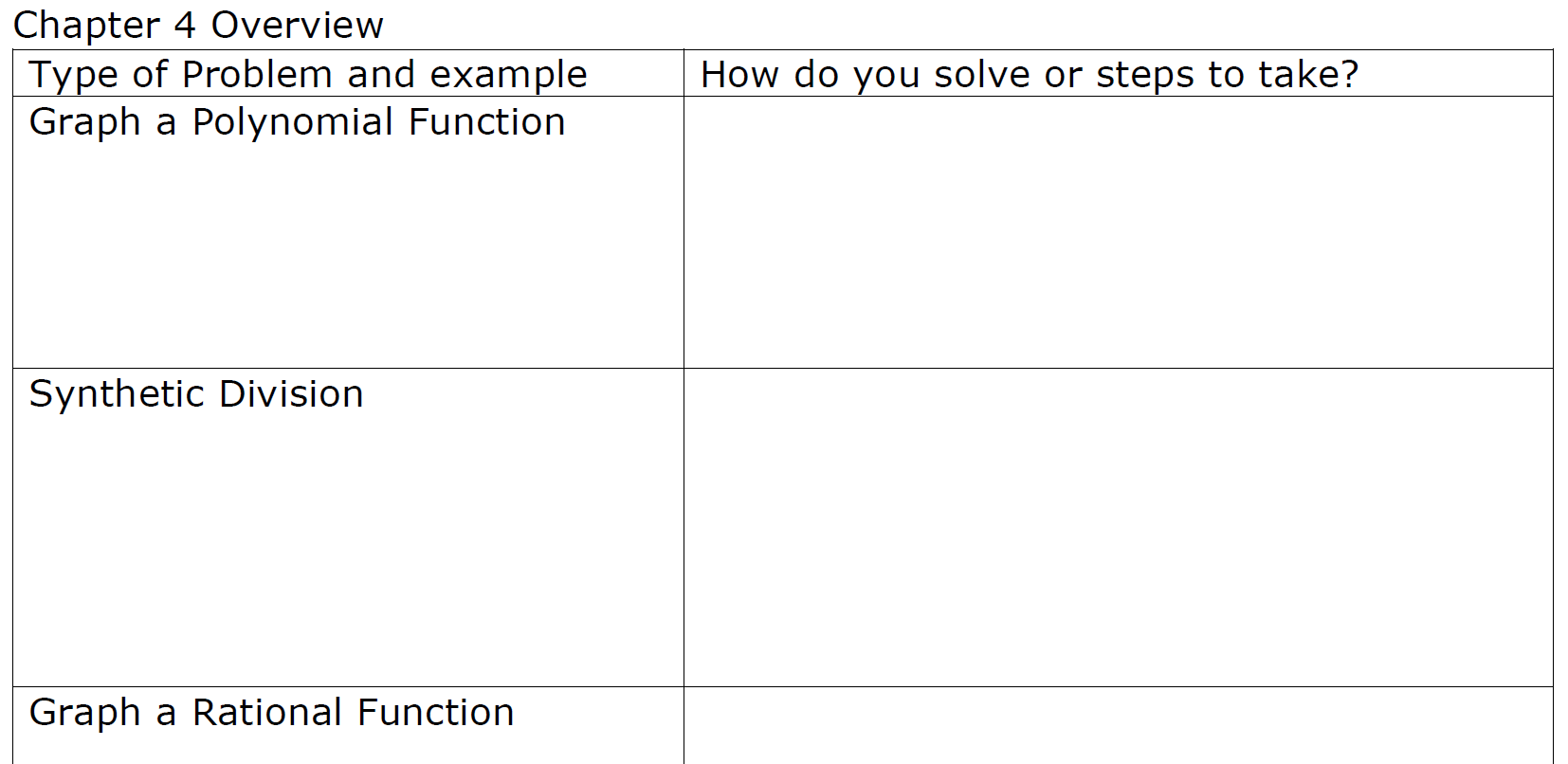 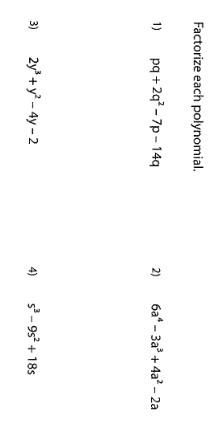 Students work on Just in Time Remediation worksheets
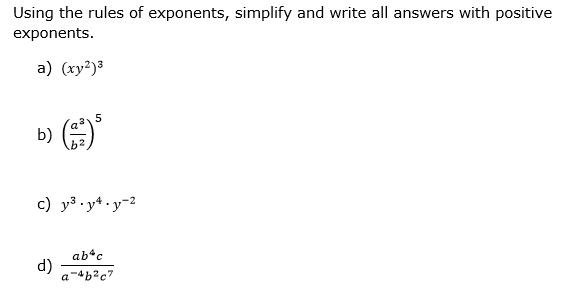 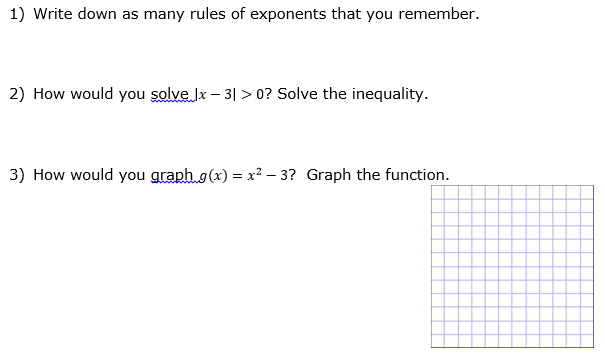 Students work on Tactivites
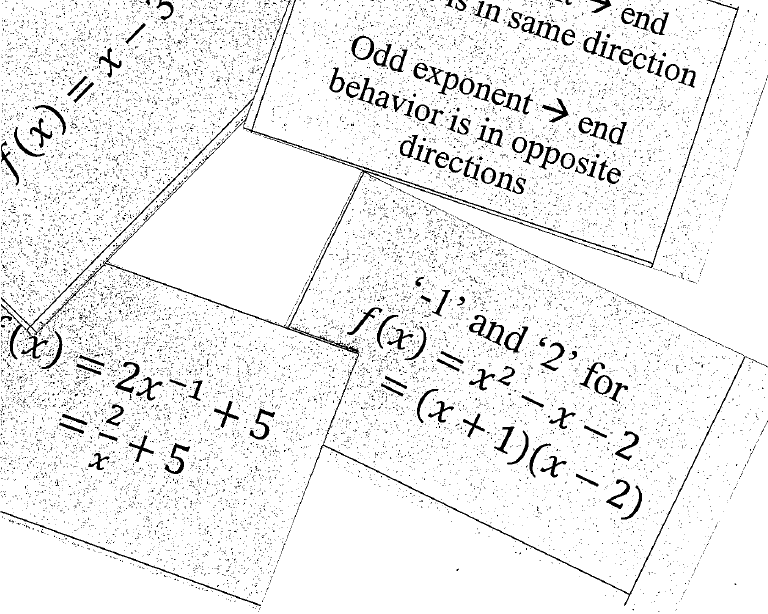 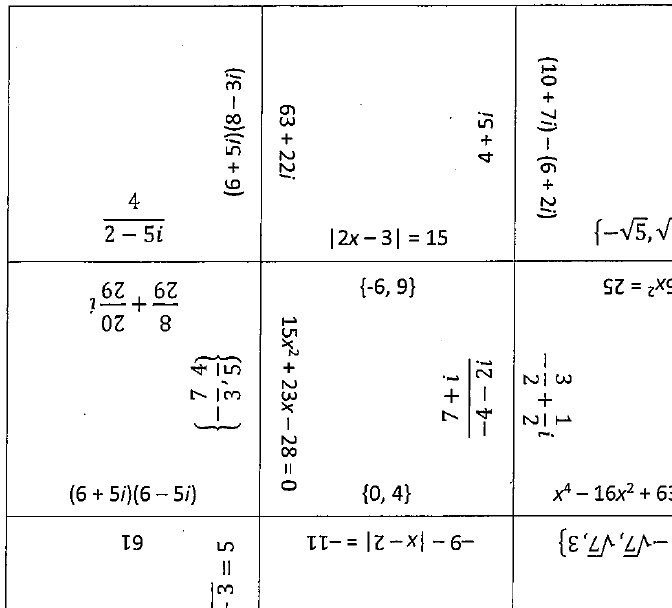